CA Solar Policy: Lessons and Pathways
Nicolas Chaset
Special Advisor for Distributed Energy Resources 
Office of Governor Edmund G Brown
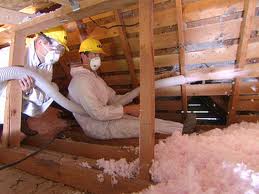 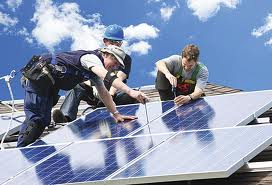 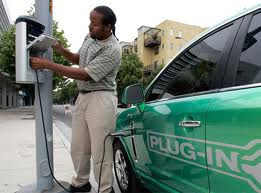 California’s Long-term Energy Vision
Transition California’s energy system                         to a highly efficient, renewables-based system and electrify transportation
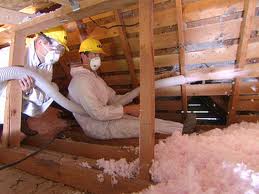 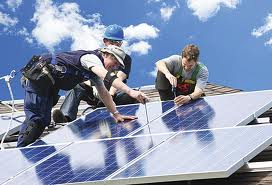 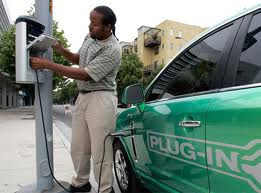 Governor Brown’s Energy Policy Priorities
Cap and Trade
2020
33% RPS
12 GW of DG
2025
1.5m ZEVs
80% Below 1990 Emissions
2050
California: the real sunshine state?
-California has installed over 3,000 MWs solar
-Up to 12,000 MWs of solar by 2020
Wholesale Solar – large scale
-Solar PV fastest growing renewable resource

-Over 1,300 MWs installed to date

-Over 7,000 MWs expected by 2020
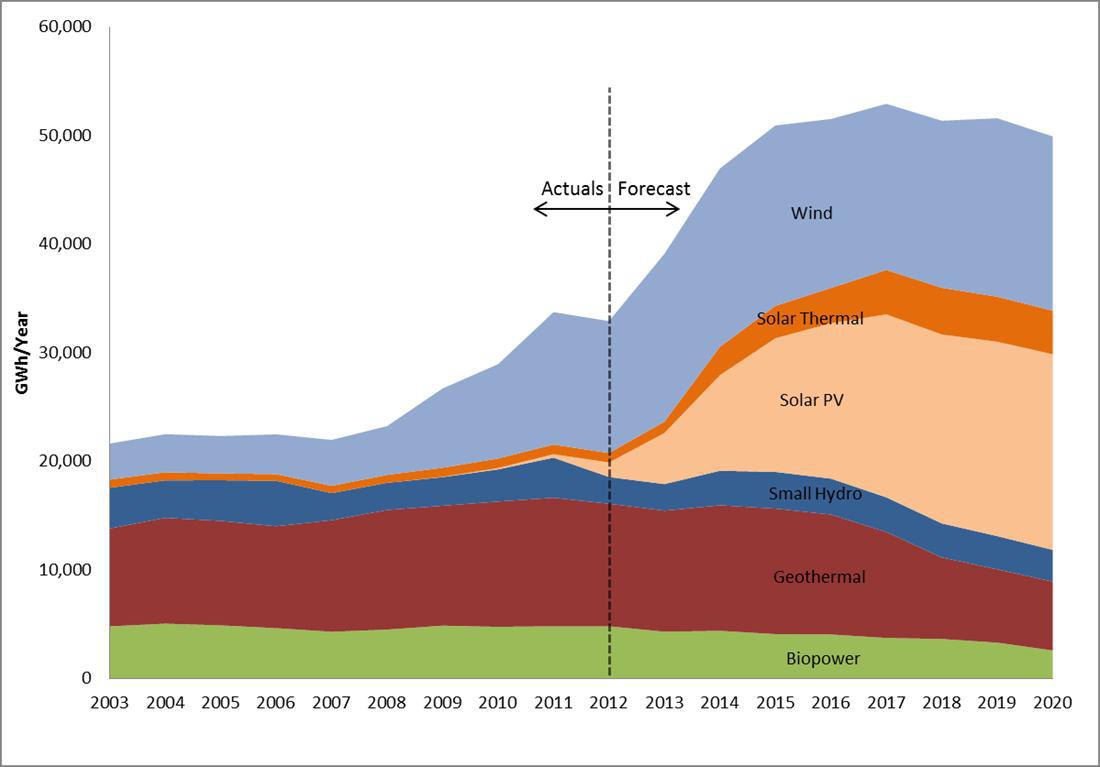 World’s 3 largest solar plants are located in California
Wholesale DG Solar – RAM
Projects under 20 MWs  1250 MWs over 4 auctions
Results so far:
-very low prices


-extreme competition

-dominated by solar PV
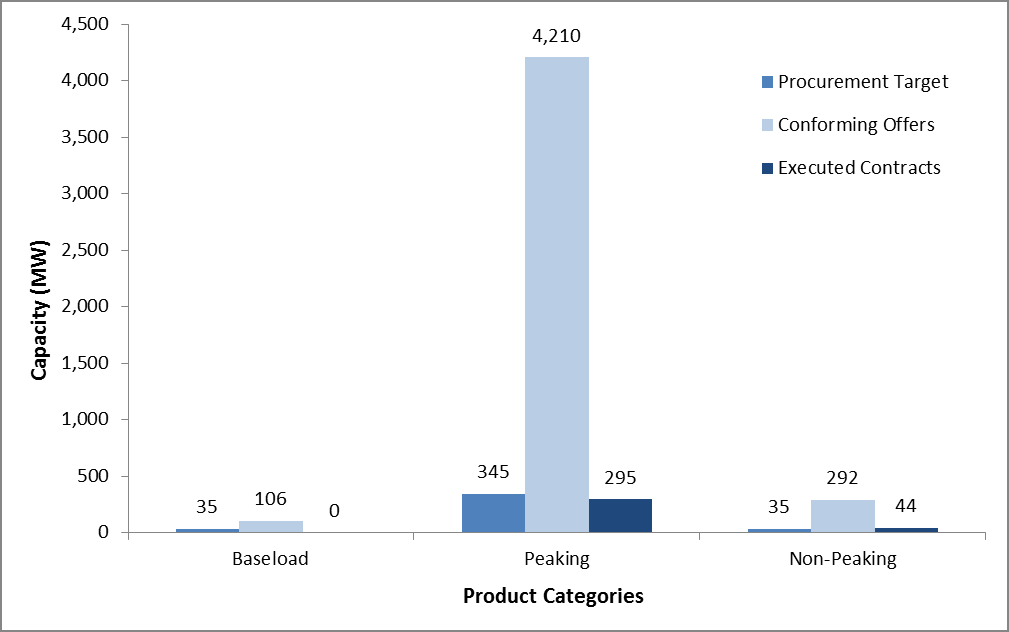 Wholesale DG Solar – FiTs
Projects under 3 MWs  750 MWs over 24 months
Launched 10/13:
-bi-monthly price adjustment based on demand

-fixed MWs per 2 month period
Three Pillars of CA ‘retail’ solar success
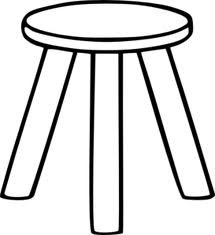 Transparent Interconnection 
Rules
Certain, yet declining incentives (CSI)
Long-term Commitment to NEM
Net Energy Metering in CA
-1 MW size limit

-All REs eligible       (99% solar)

-Full retail bill netting

-No special fees or charges can be applied
NEM Legislative History
California Solar Initiative
-Created in 2006 with 10 year expected life 

-1,750 MW goal for CA IOUs

-$1b incentive decline by volume installed

-1,640 MWs installed/in construction
NEM Interconnection
AB 327: pathway to NEM 2.0
Uncapped NEM
Developing NEM 2.0
July 1, 2015
July 1, 2017
NEM 2.0 Expectations
NEM 1.0 or something close to it

	Mandatory TOU + Grid Charge

		Smart Inverter Requirements

			Storage + Solar 

				+1 MW pay for grid upgrades
Plotting the Path for CAs Solar Future
NEM 2.0


Storage + Solar


Community Solar


Beyond 33% RPS
Thank You
Contact me:
Nicolas.chaset@cpuc.ca.gov
Energy Storage + Solar
-Up to 350 MWs

-Incentives + DR/AS market revenues opportunities

-Rate designs that incent 

-Focus on SONGs replacement

-
Community Solar
-600 MW pilot

-Buckets for residential and larger customers

-Customers pay more, but fix rate

-Utility managed (at first)
Beyond 33% RPS
-RPS is a floor not ceiling

-1.5m EVs = 15 GWs of new peak

-SONGS replacement needs 

-2050 GHG target drives more renewables